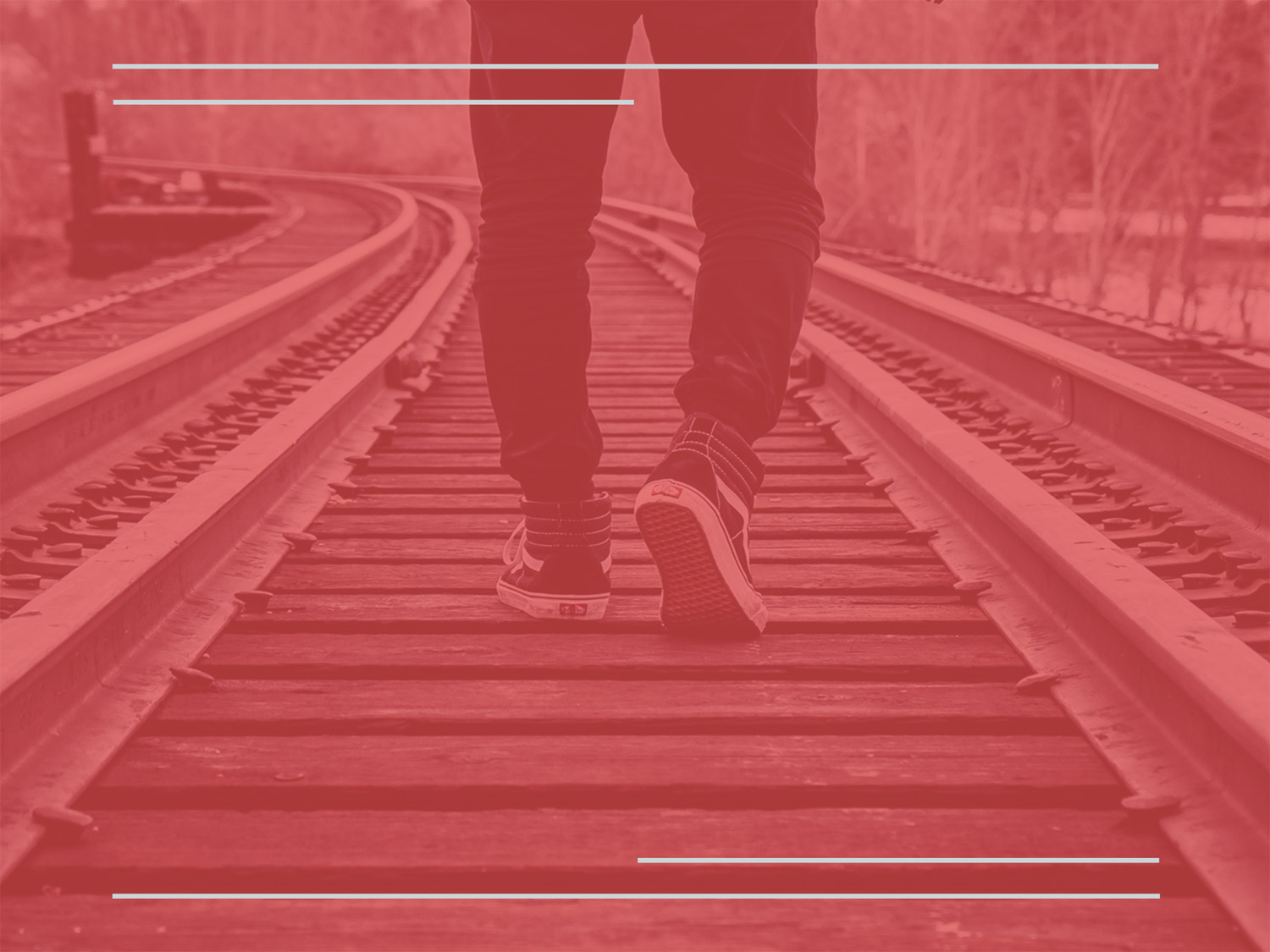 Luke 18:28–30
28 And Peter said, “See, we have left our homes and followed you.” 29 And he said to them, “Truly, I say to you, there is no one who has left house or wife or brothers or parents or children, for the sake of the kingdom of God, 30 who will not receive many times more in this time, and in the age to come eternal life.”
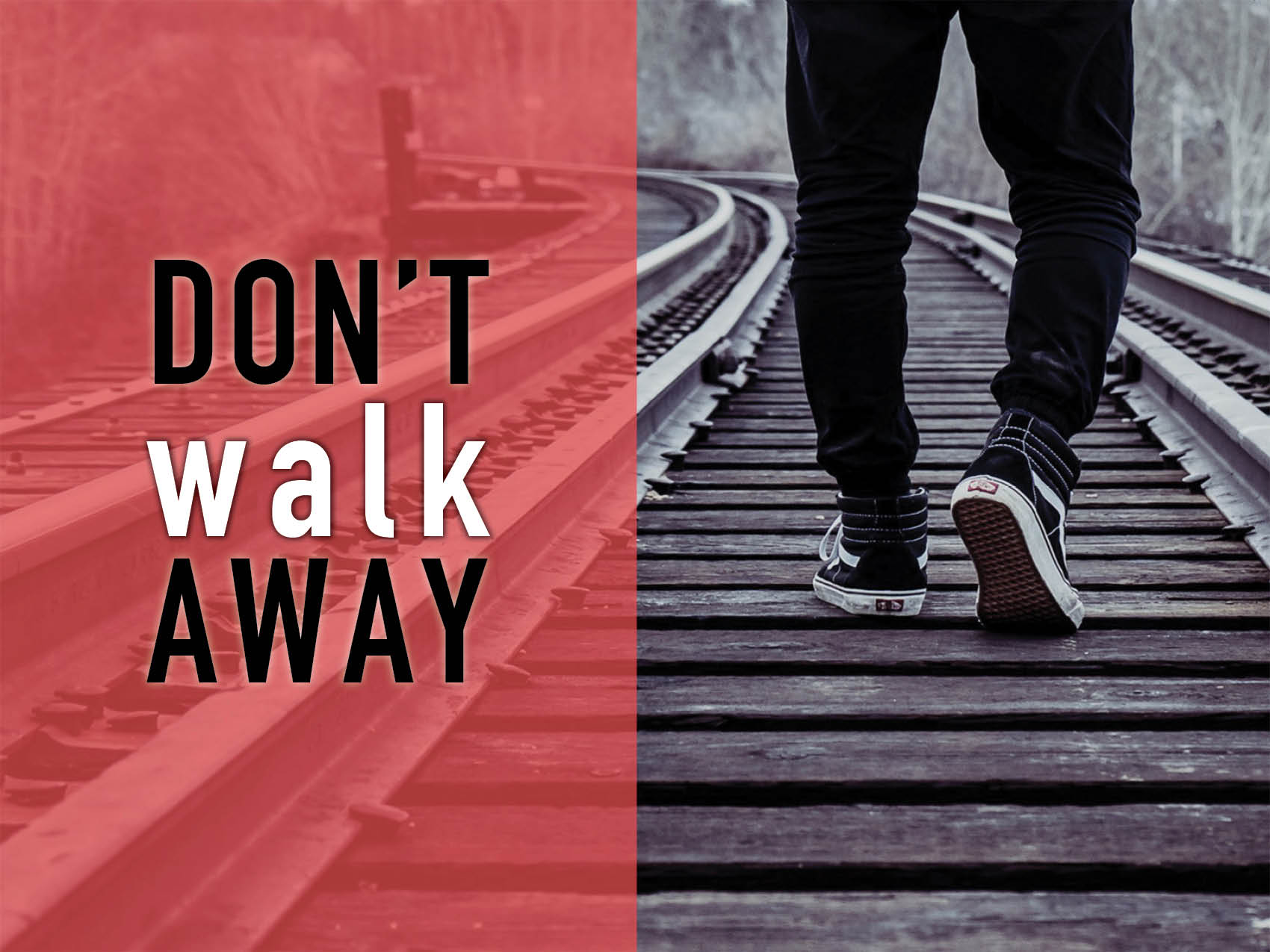 The Rich Young Ruler
“What must I do to inherit eternal life?” (v. 18)
The answer:
Acknowledge God (v. 19). 
Keep the commandments (v. 20). 
“I’ve done that” (v. 21). 
“Sell everything… Then follow me” (v. 22).
He walked away.
He walked away “very sad” (v. 23). 
This story isn’t about possessions.
This story is total submission and sacrifice for God (vv. 28–30).
Don’t walk away.
If you aren’t a Christian, sacrifice everything and follow Christ. 
If you are a Christian, consider whether you are sacrificing everything for God.